Low-Fi  Prototyping & Pilot Usability testing
[Speaker Notes: Mediator, Human AI, shortlist, poll]
Team Muncher
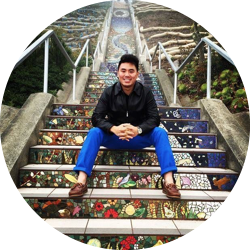 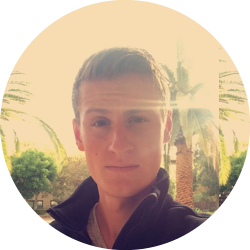 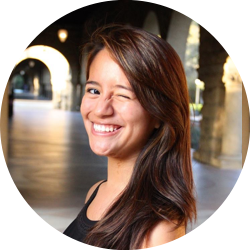 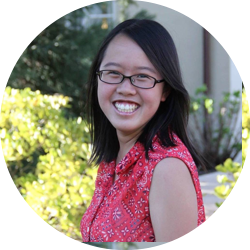 Peter F.
Monica Y.
Kai Jian C.
Gloria C.
Our Progress
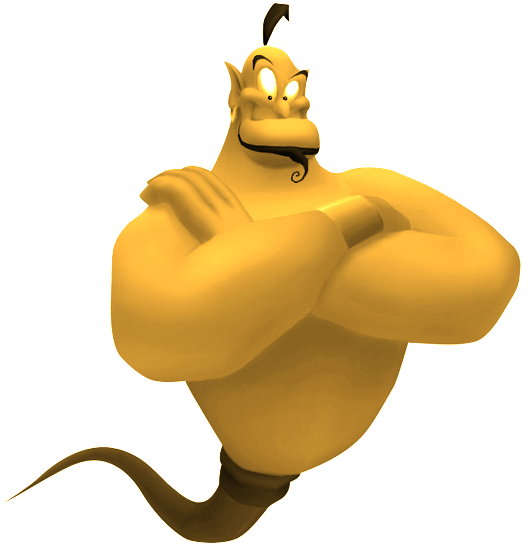 Mission Statement
Interface Brainstorming
Lo-fi Prototyping 
Experimental Results
UI Changes
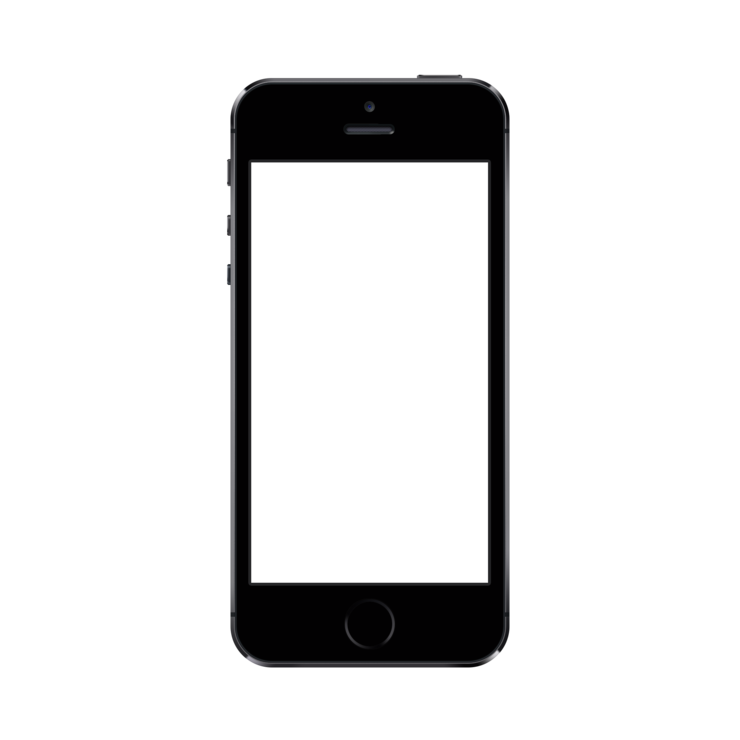 1.

Mission Statement
Value Proposition
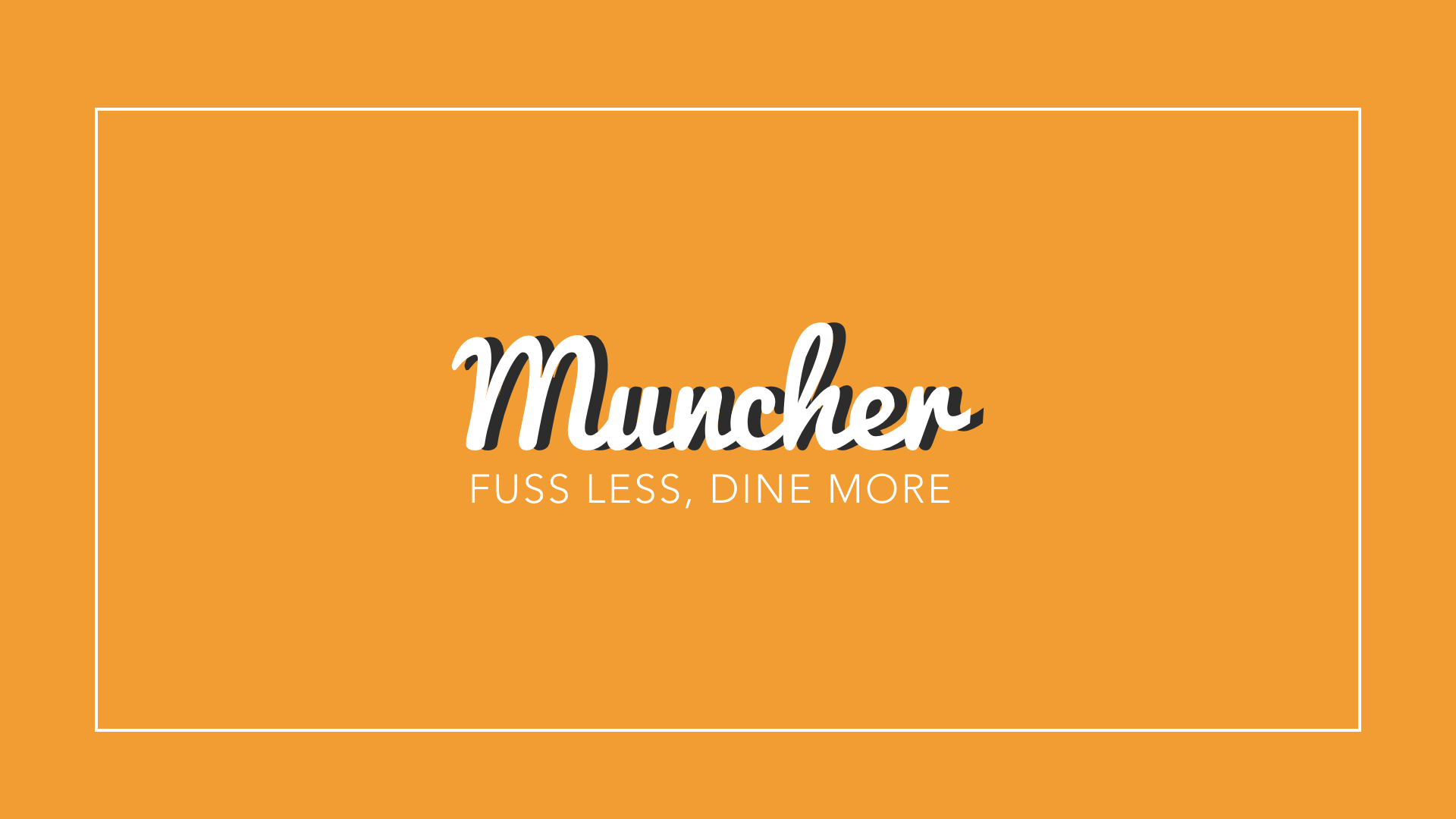 “Fuss less, dine more”
[Speaker Notes: TODO: Change]
2.

 Interface Brainstorms
More is more
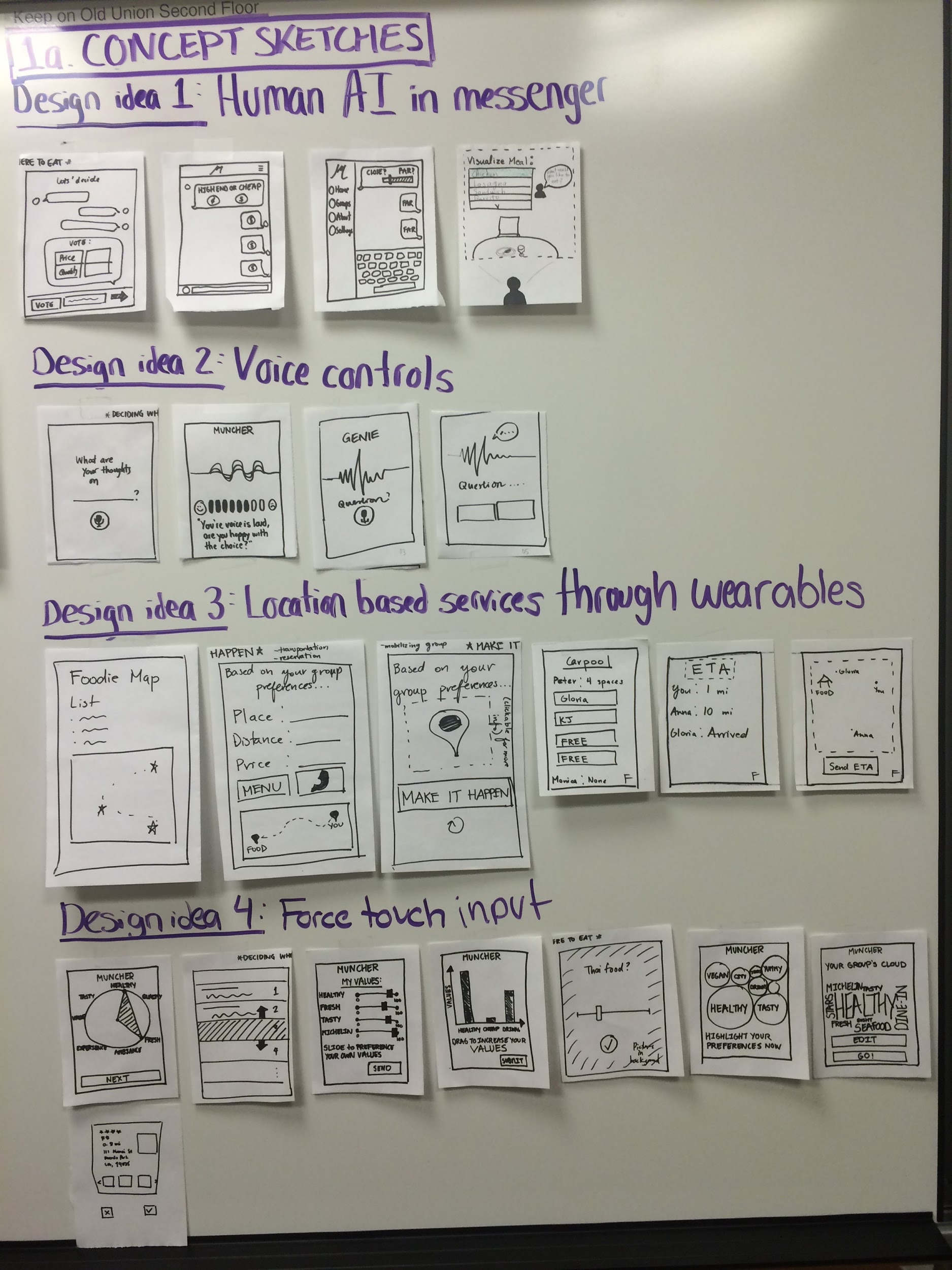 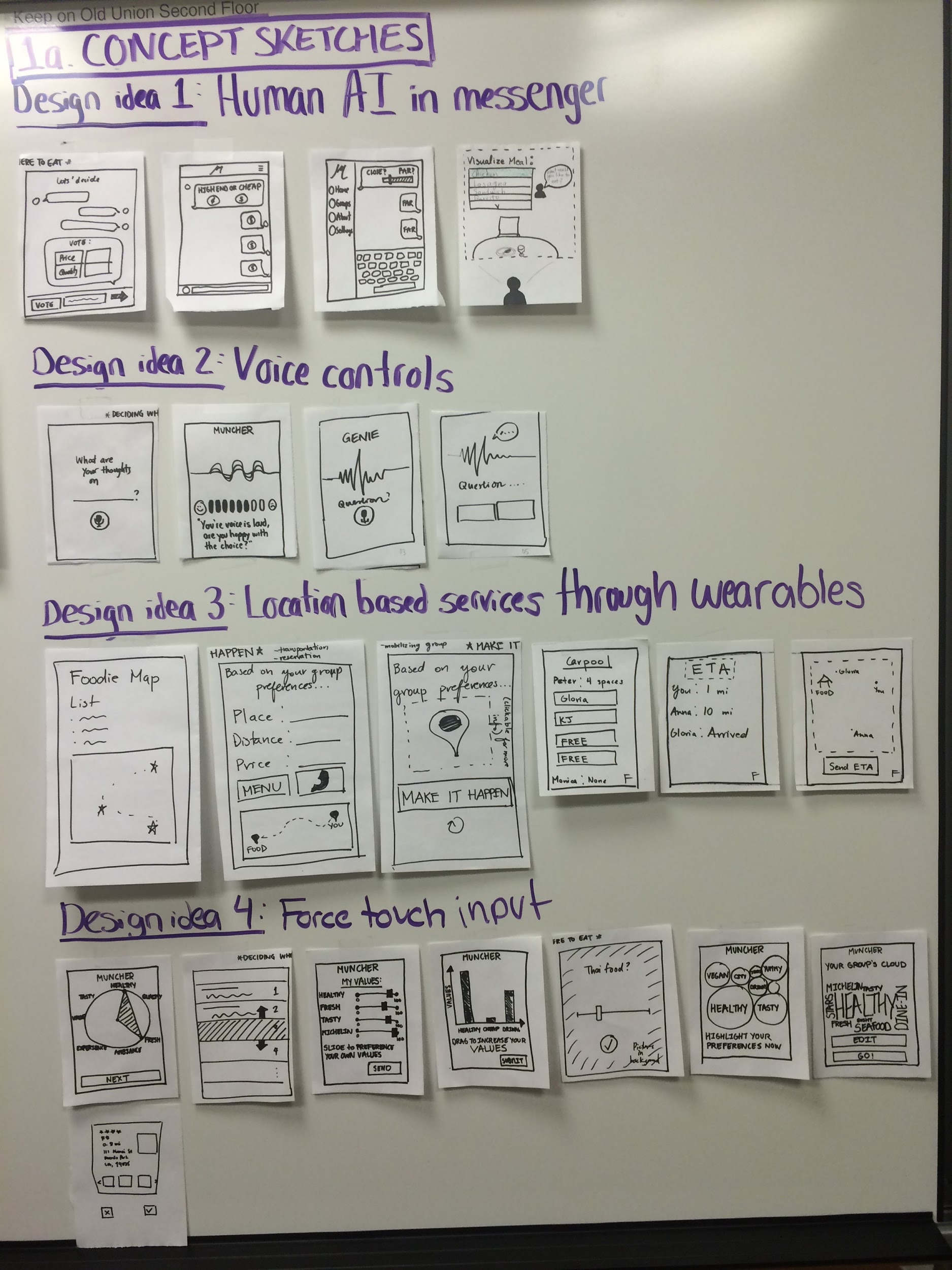 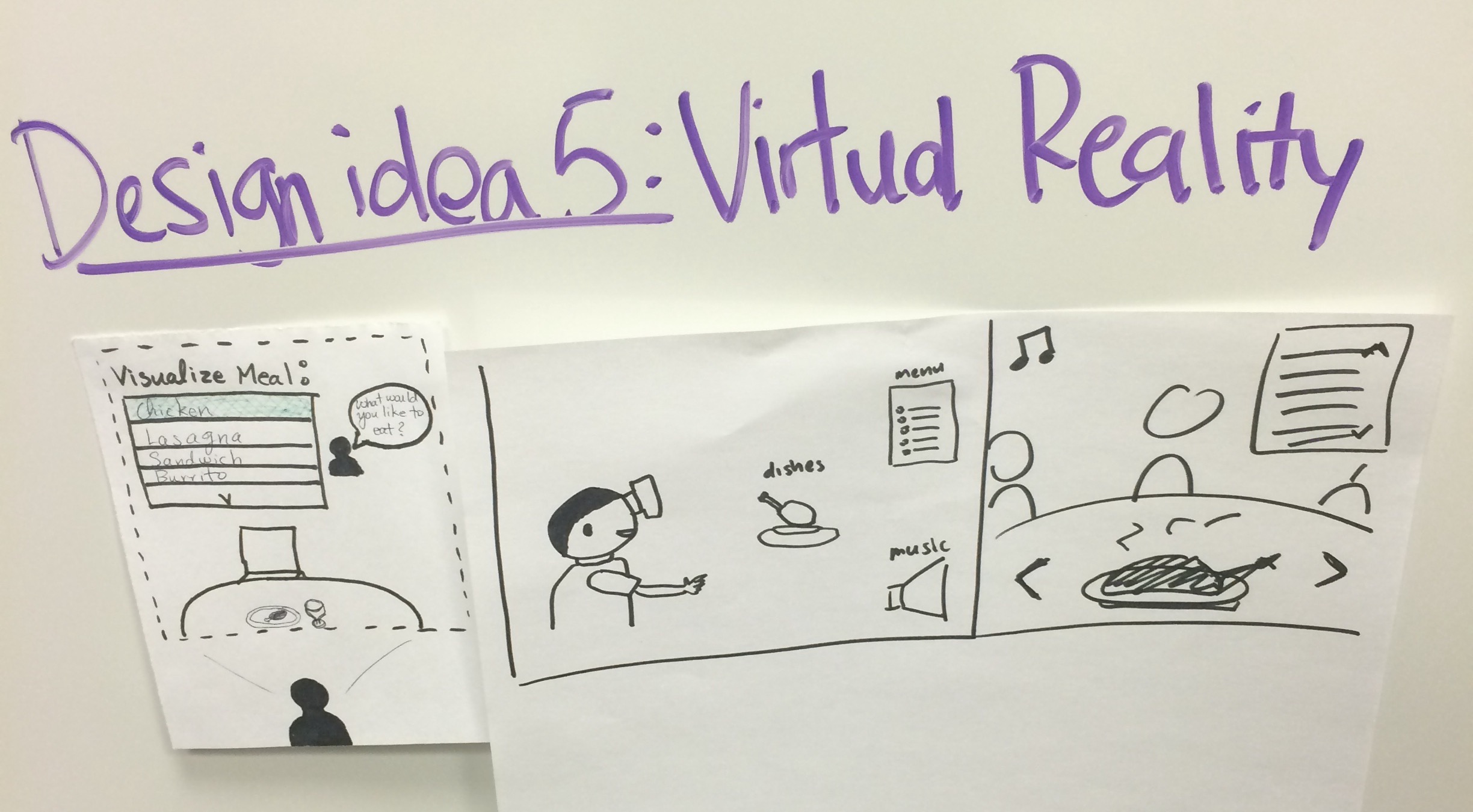 [Speaker Notes: We chose a human AI through messaging feature because it allows the muncher genie to join the group message as another human in the conversation and the forced choice design evokes preferences from people.]
3.

Selected Interface
Human AI Through messaging
Human AI Through messaging
REASONS 

Mediator helps streamline decisions 
Most personable & friendly
Most applicable for on-the-go use
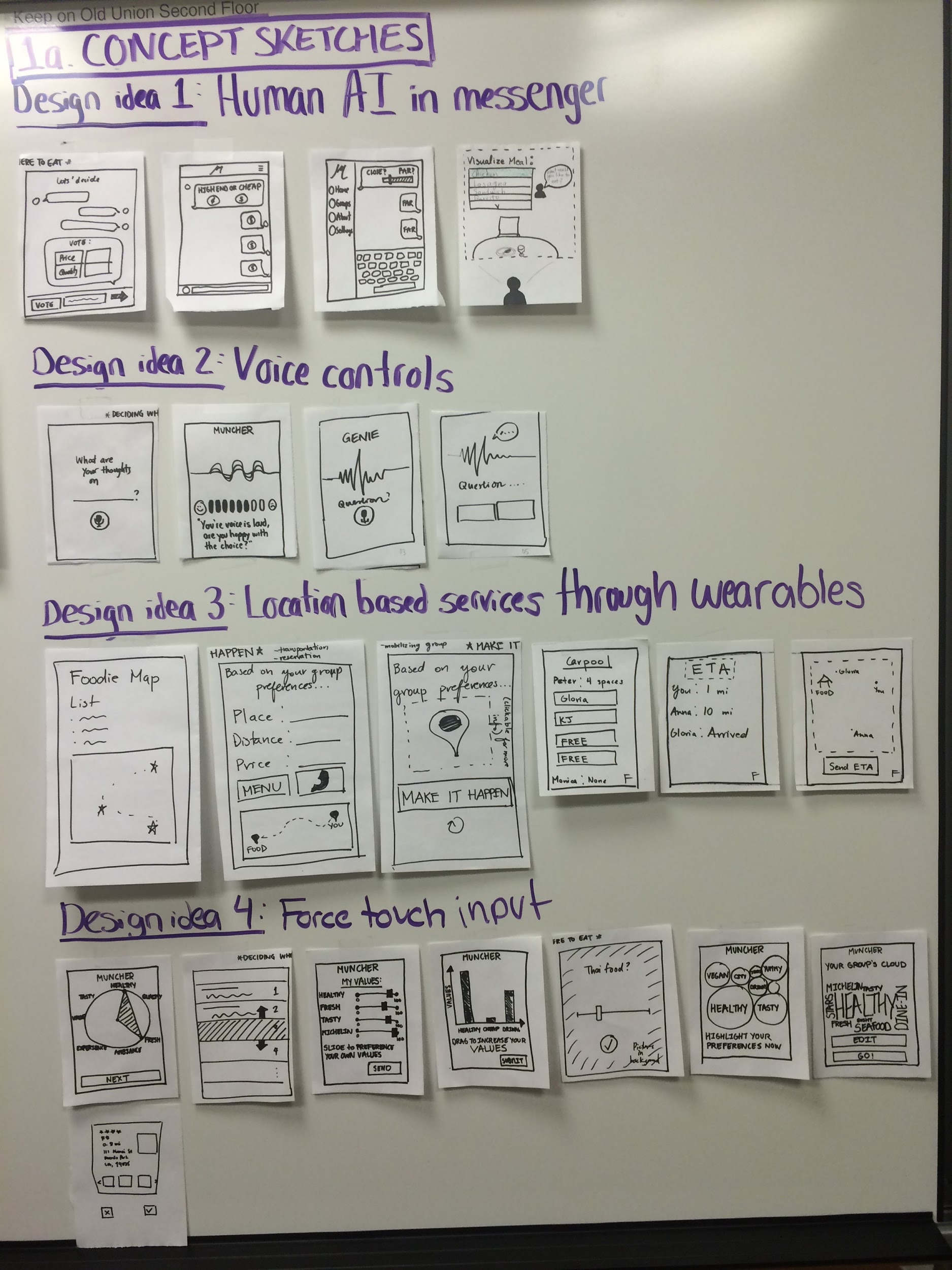 [Speaker Notes: Introducing an additional participant in the conversation]
3.

Low-Fi Prototype
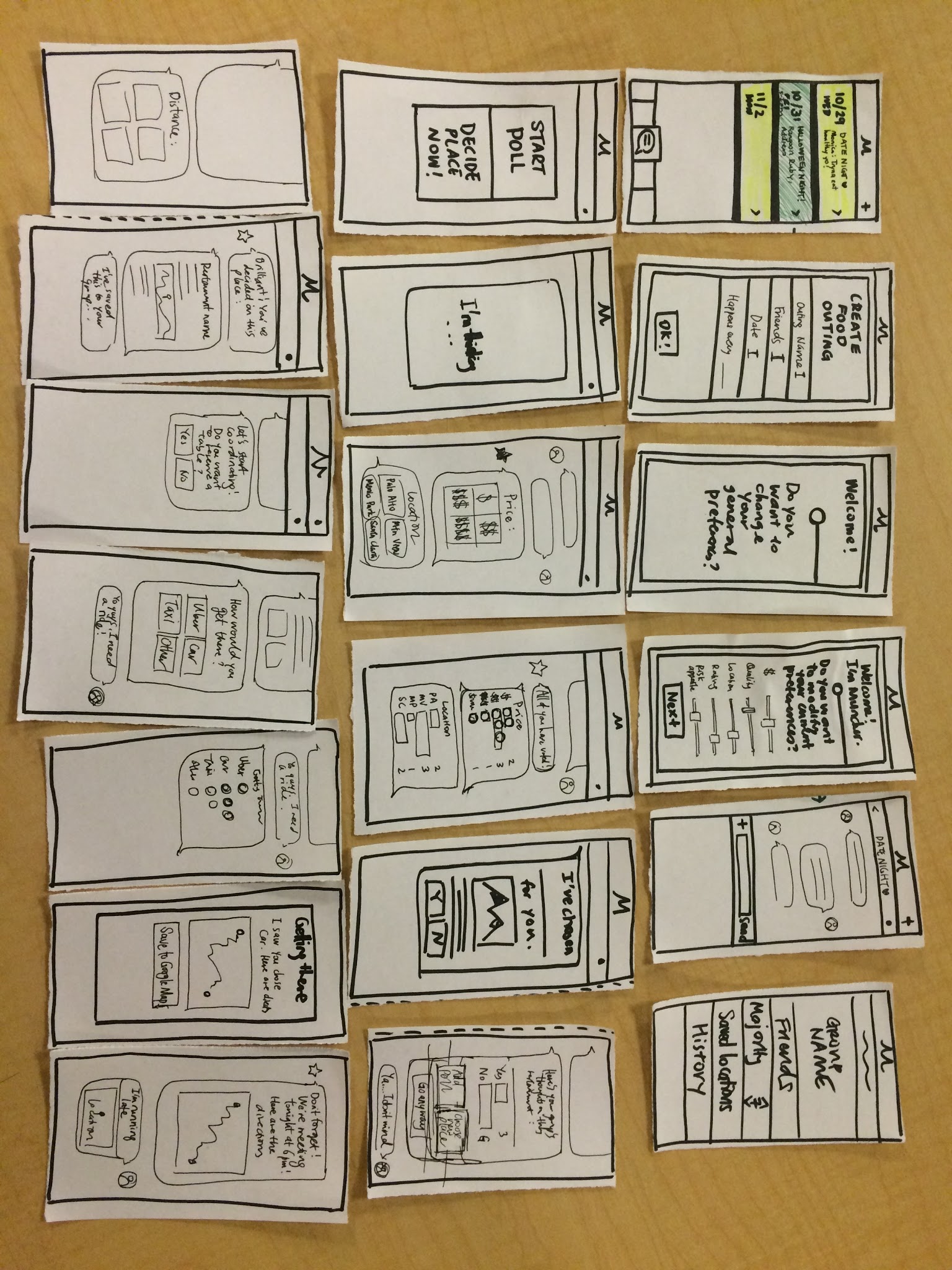 [Speaker Notes: we added additional screens and]
4.

3 Tasks
Task flow using Low-Fi Prototype
The three TASKS
Deciding a place to eat
Dealing with user discontent
Coordinating the actual plans
Moderate
Complex
Simple
[Speaker Notes: Task 1: Deciding a place to eat
Collect individual preferences
Synthesize
Task 2: Dealing with user discontent
Acknowledge disagreements
Validate decisions
Make compromises when disagreement happens
Task 3: Coordinating actual plans
Encourage next steps
Provide navigations and directions 
Make sure the event happens]
Task 1:  Deciding a place to eat
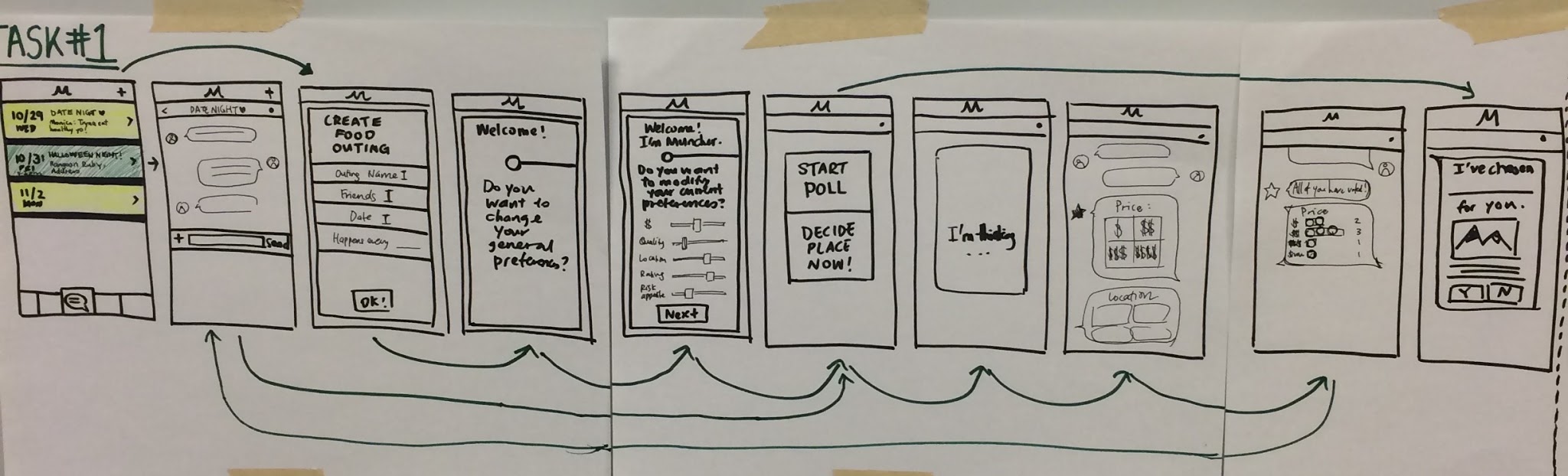 Start food outing
Input initial preferences
Polling: Genie collects and displays votes
Genie selects location
Task 2:  Dealing with user discontent
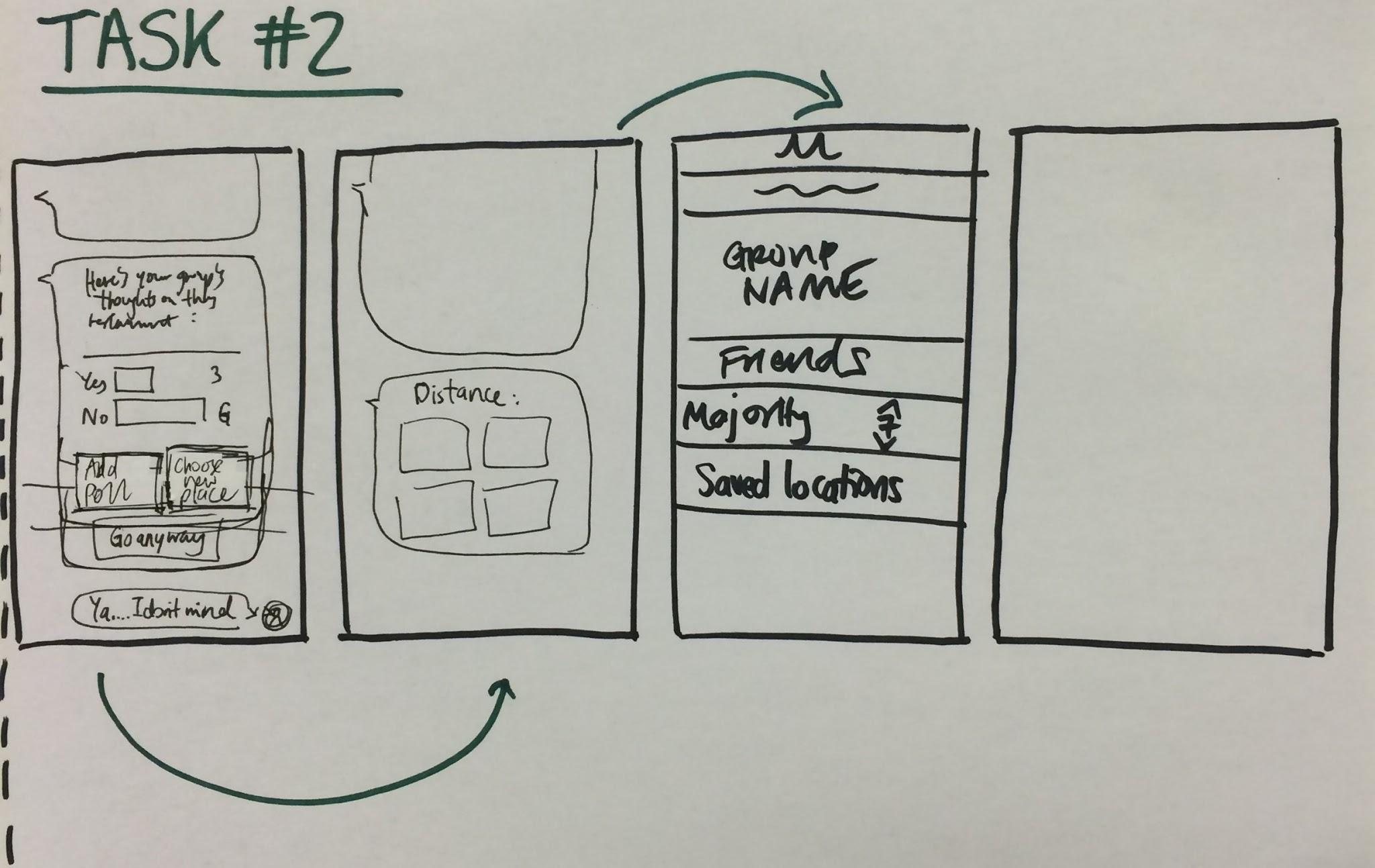 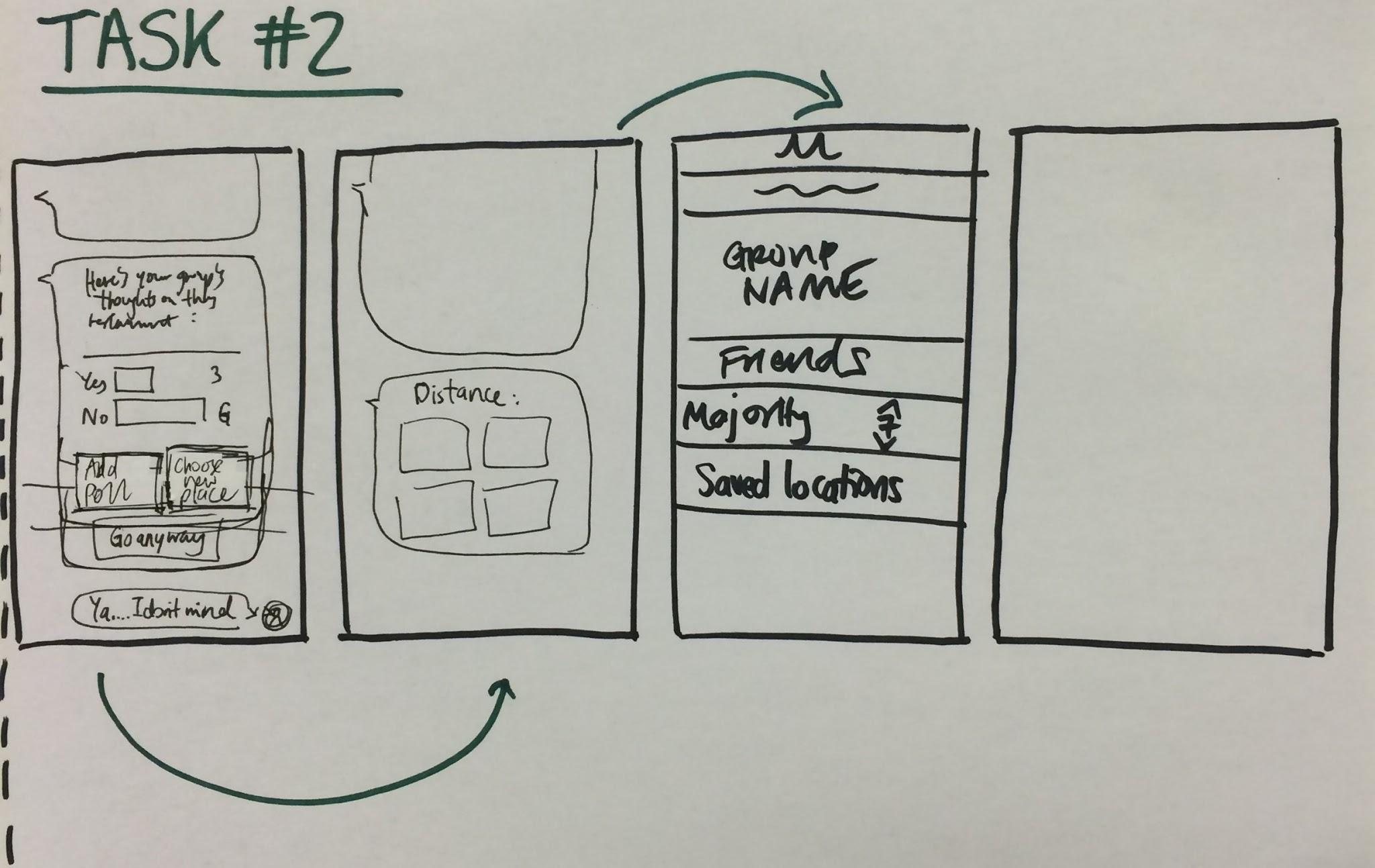 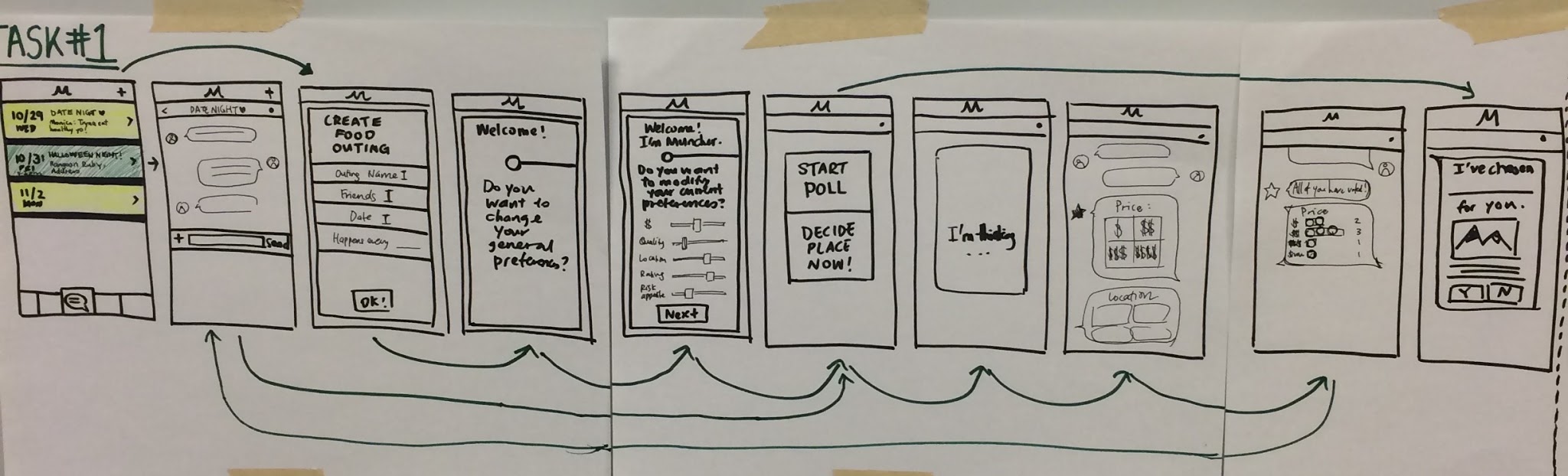 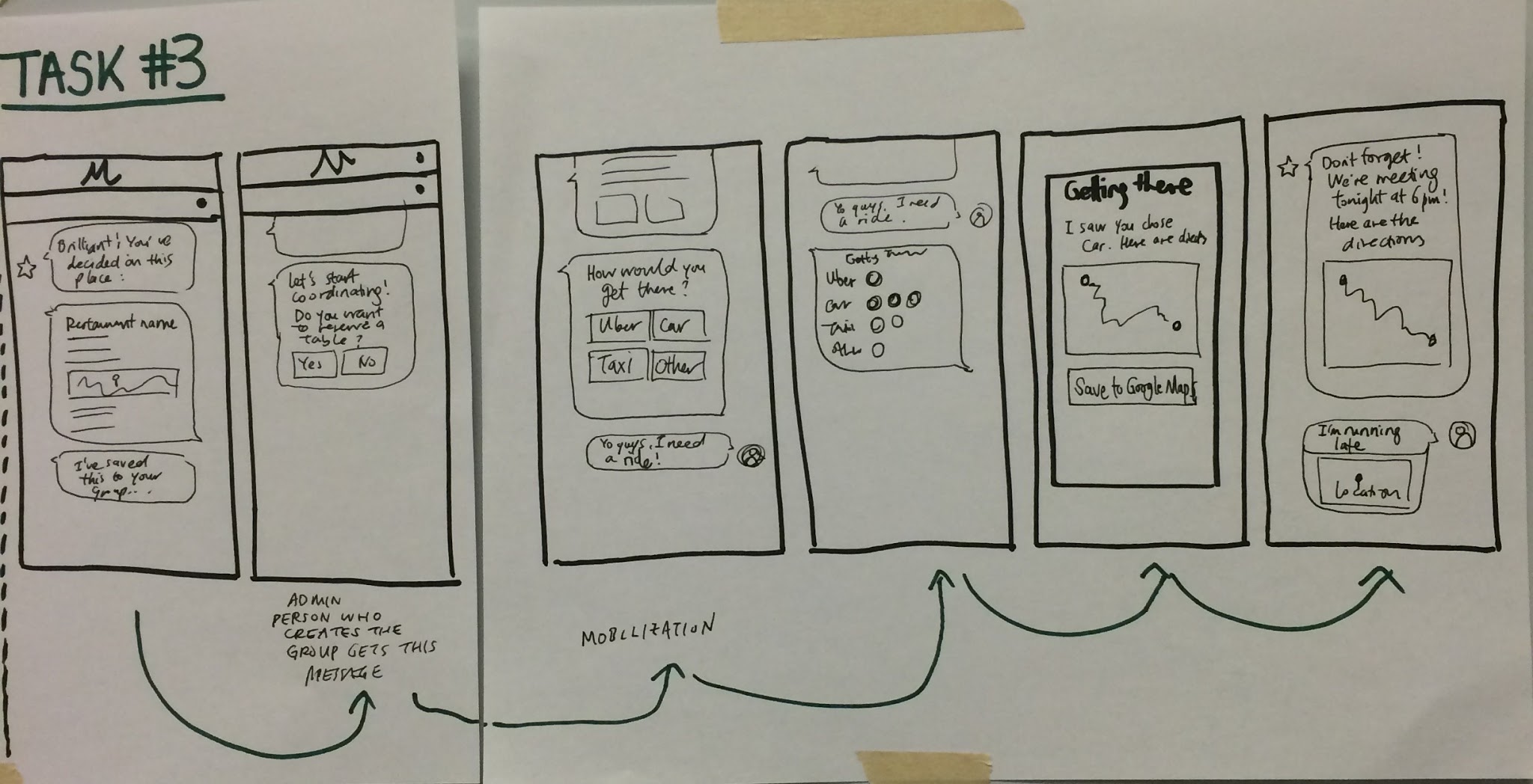 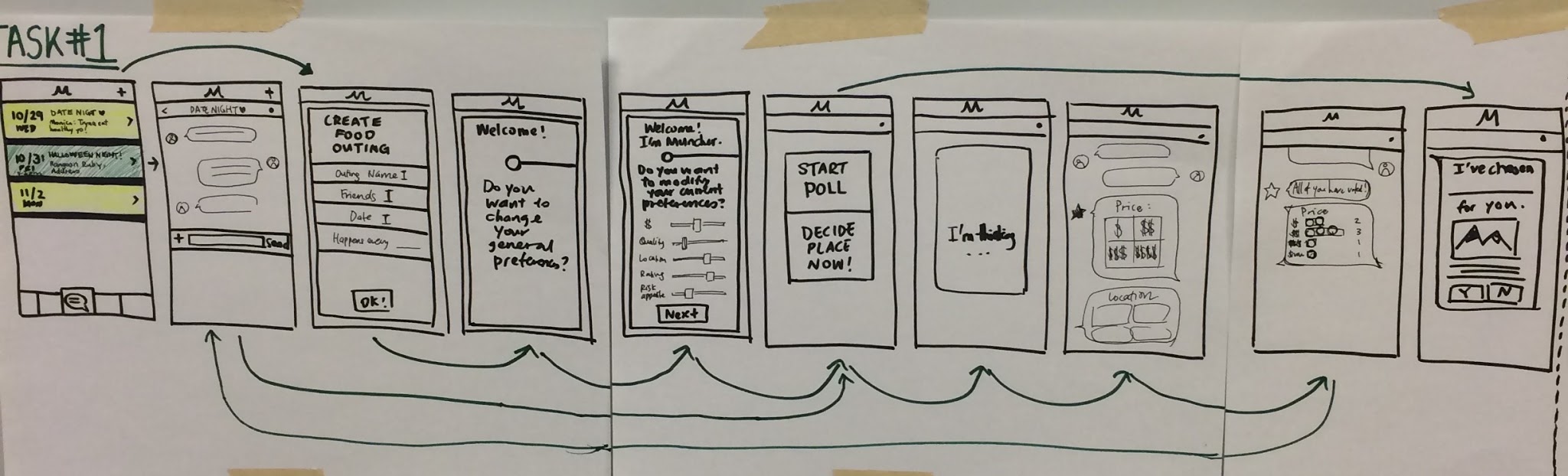 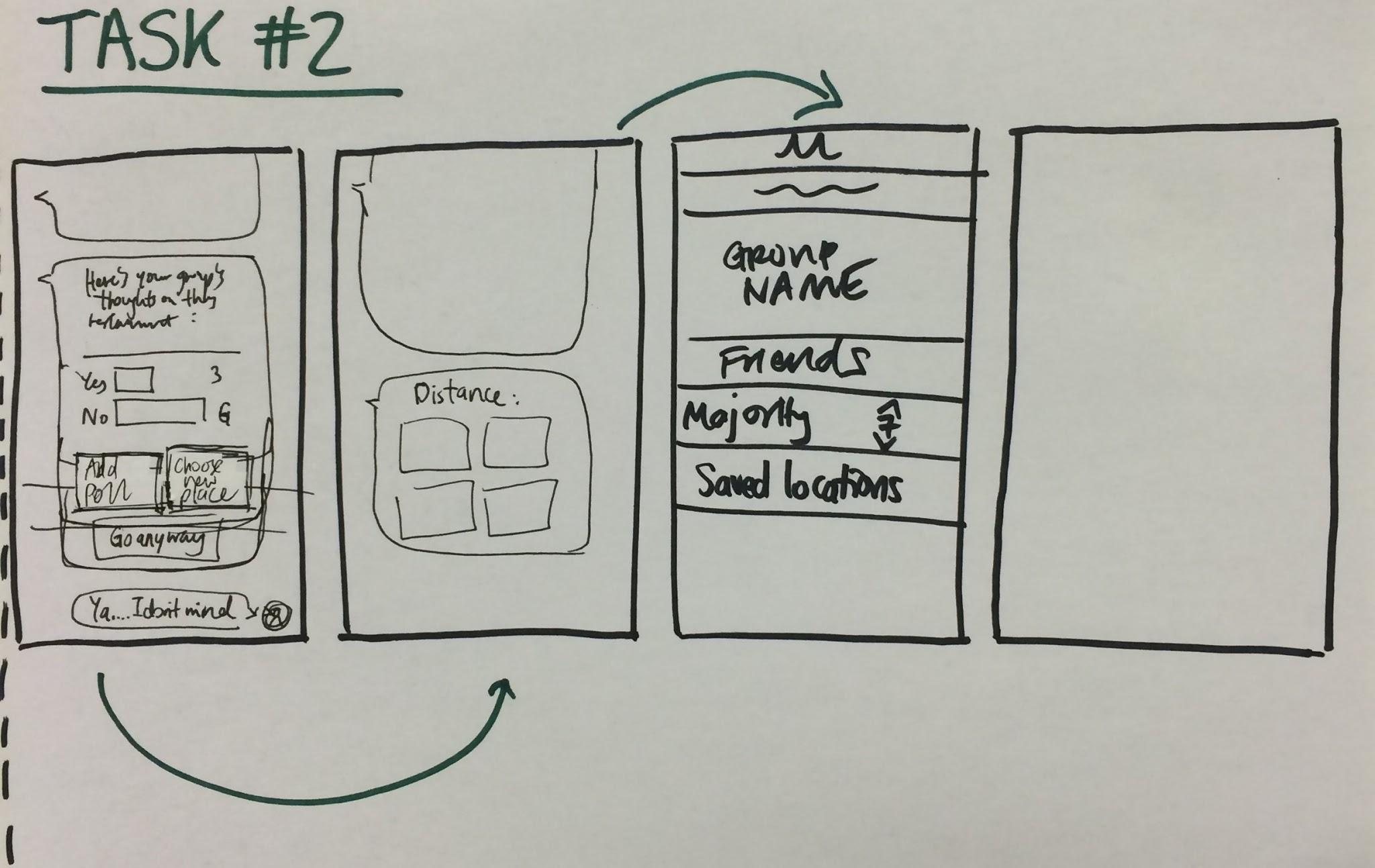 Add new poll
Choose what is majority
Choose new place
Go anyway
User votes displayed
Task 3:  Coordinating Actual Plans
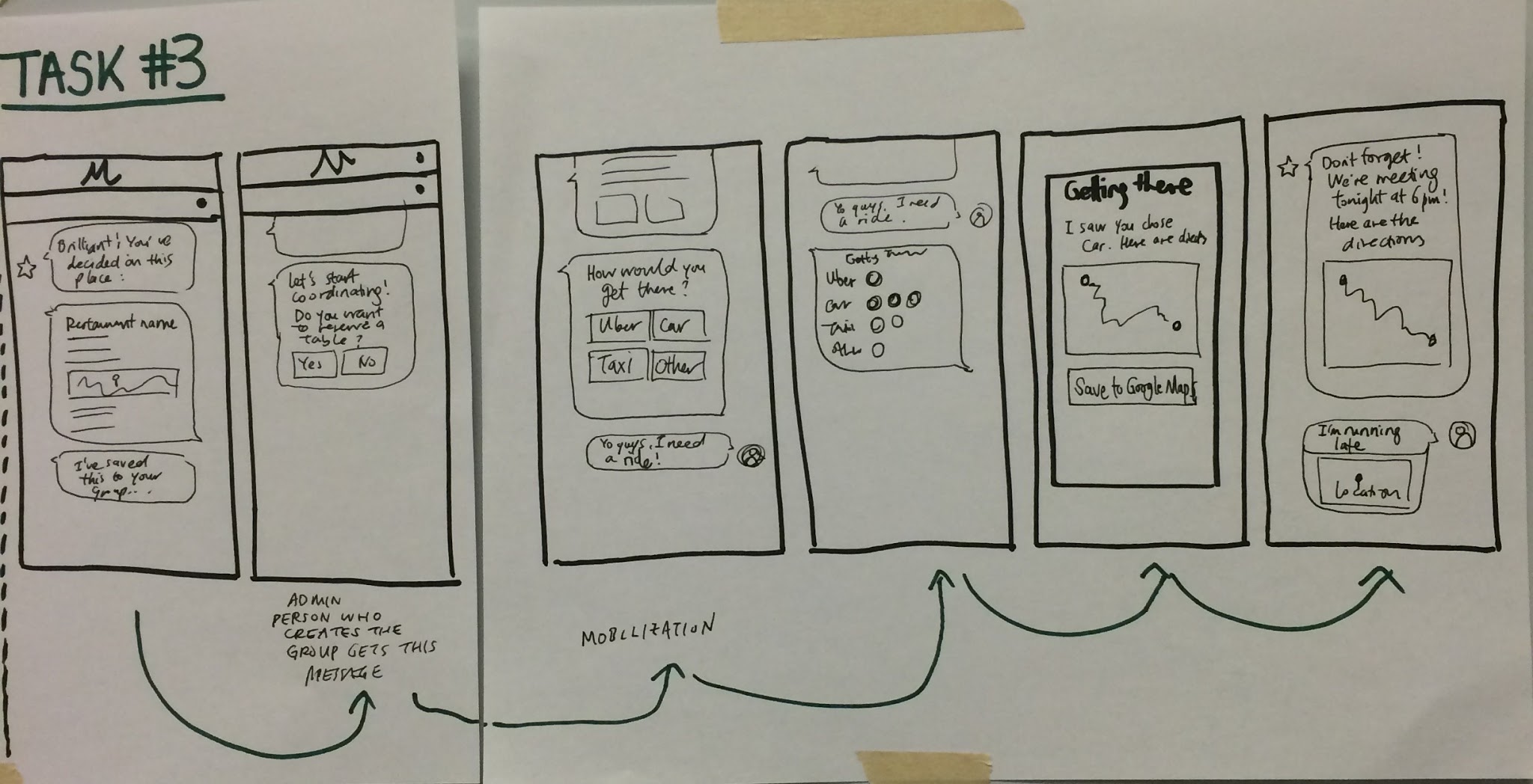 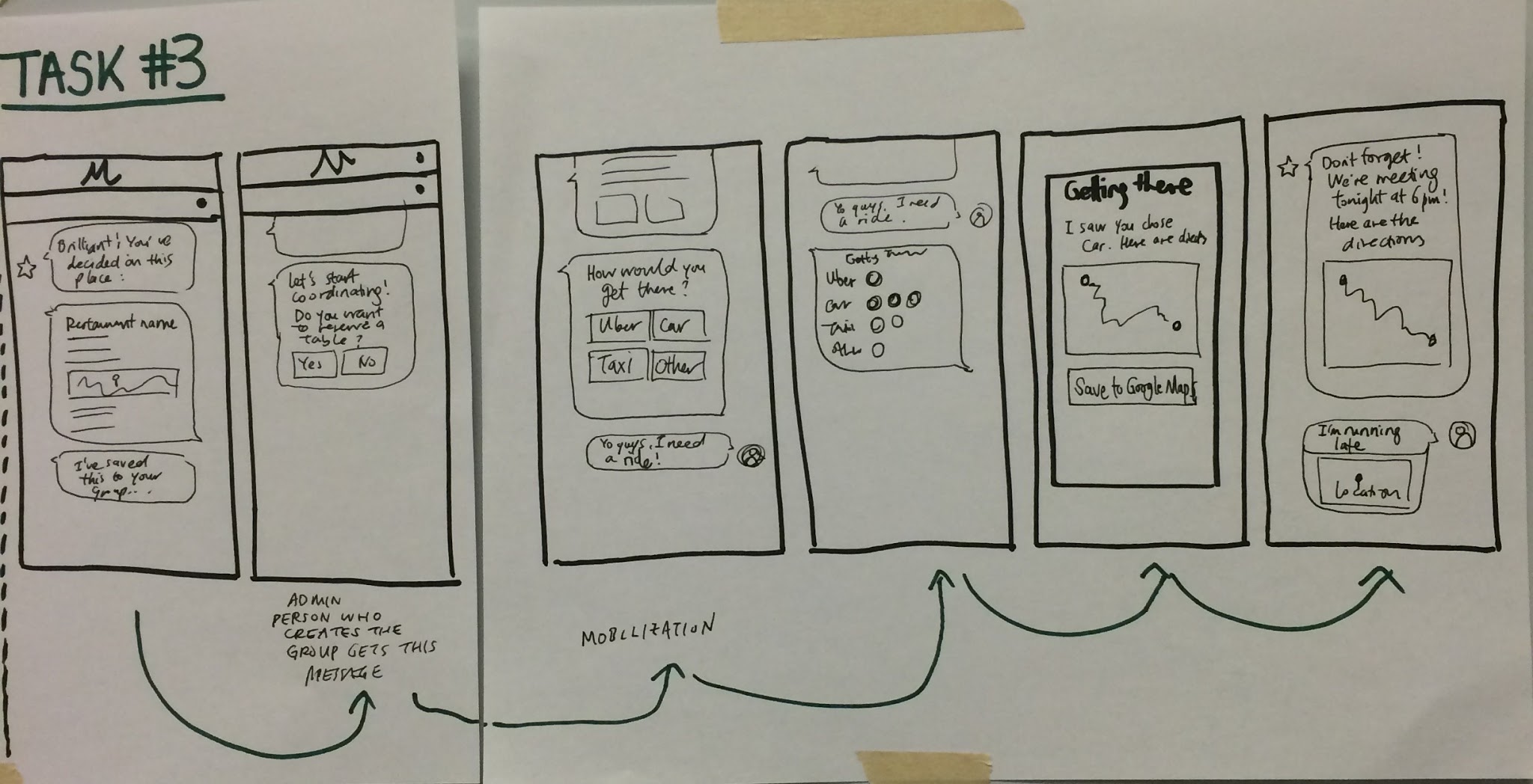 Display final decision
Make reservations
Navigation and directions
Reminders before event
5.

Experimental Method
Our process
3
2
3
interviews
principles
questions
Working adult
College student
High school student
Think aloud
Think social
Usefulness of features
Usability (Ease & time)
Personality of genie
Our process
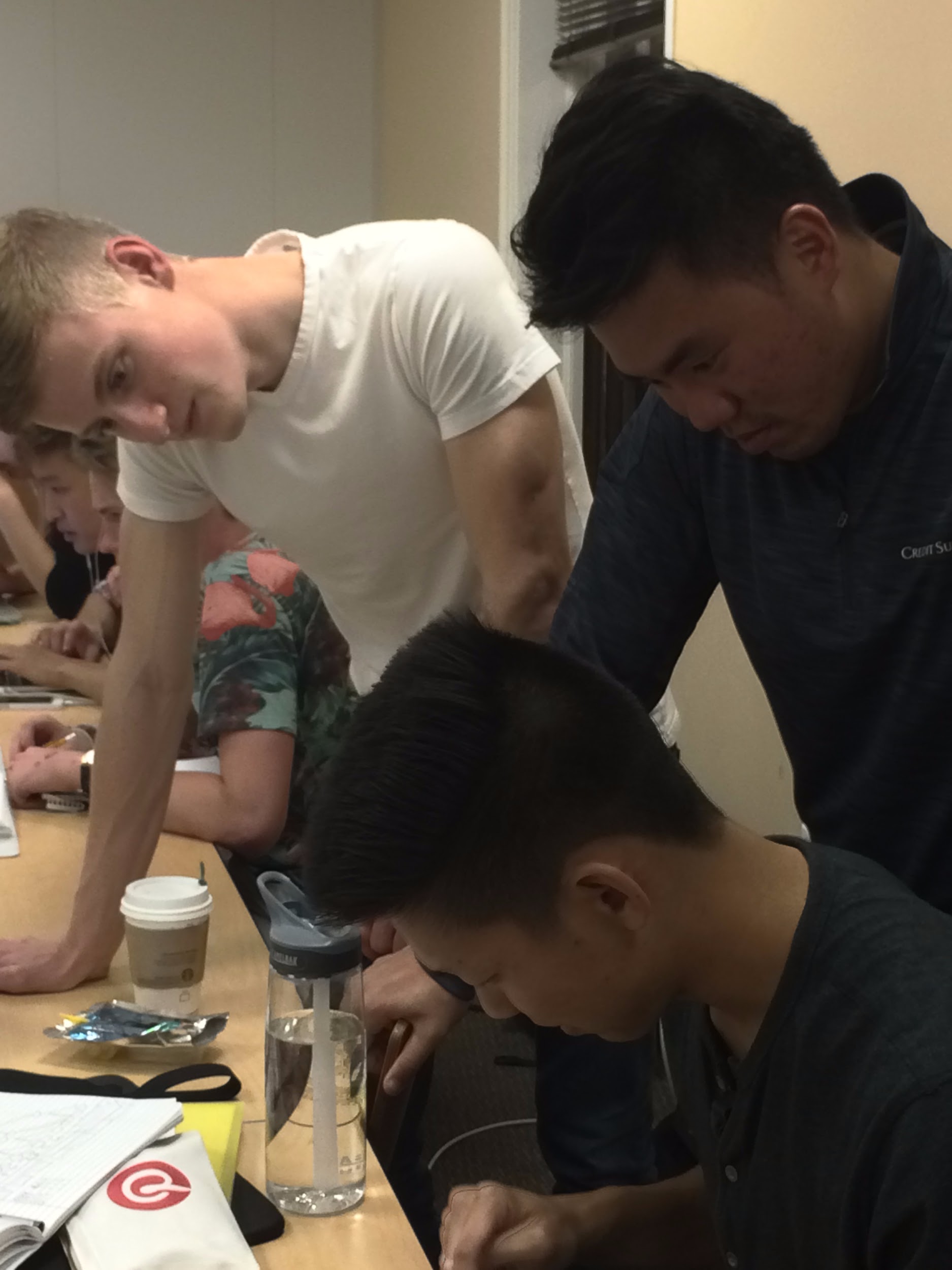 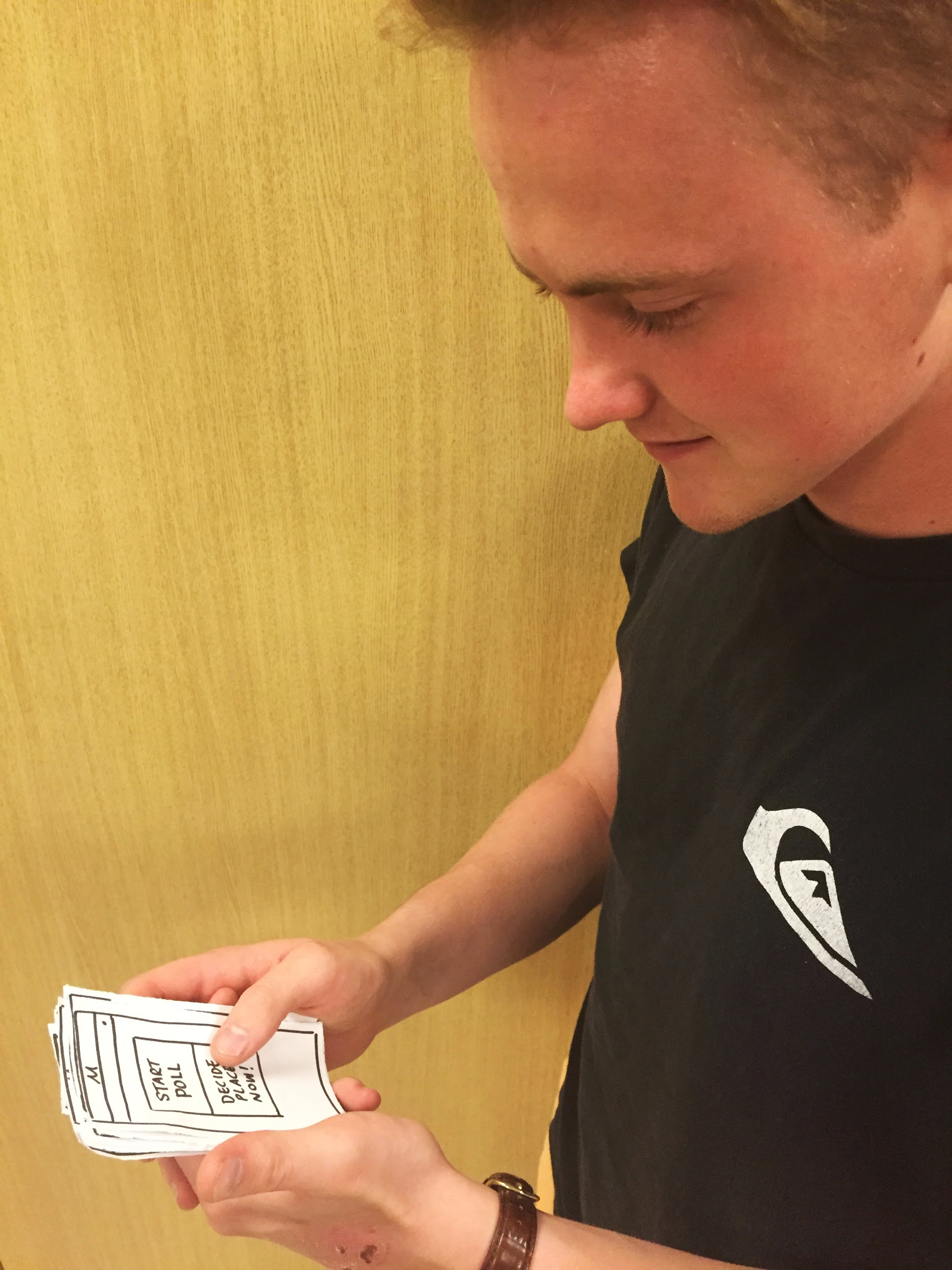 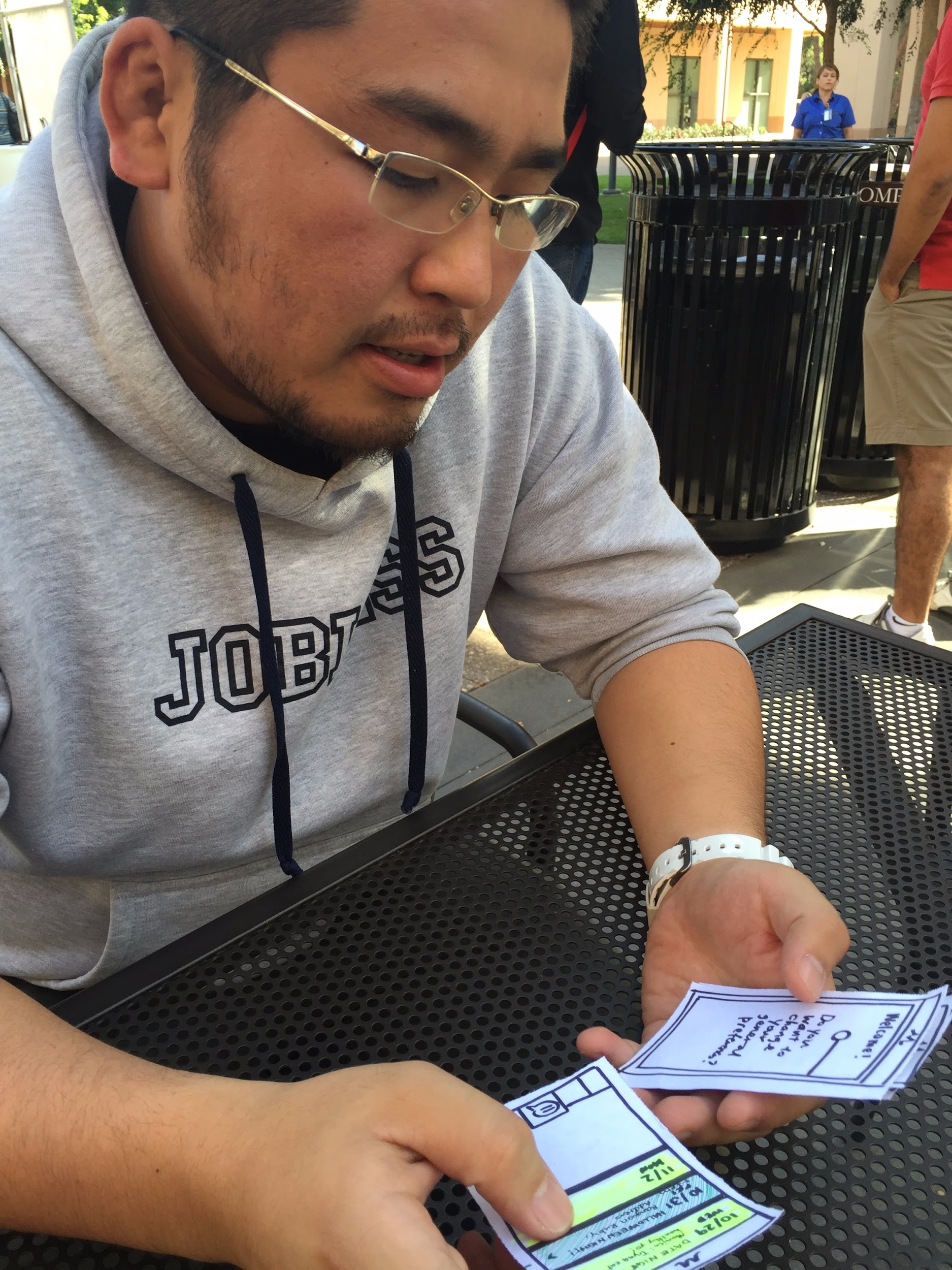 [Speaker Notes: Kelvin Do, Mike Anderson, Andrew Han]
6.

Experimental Results
Our Results
Usefulness of features
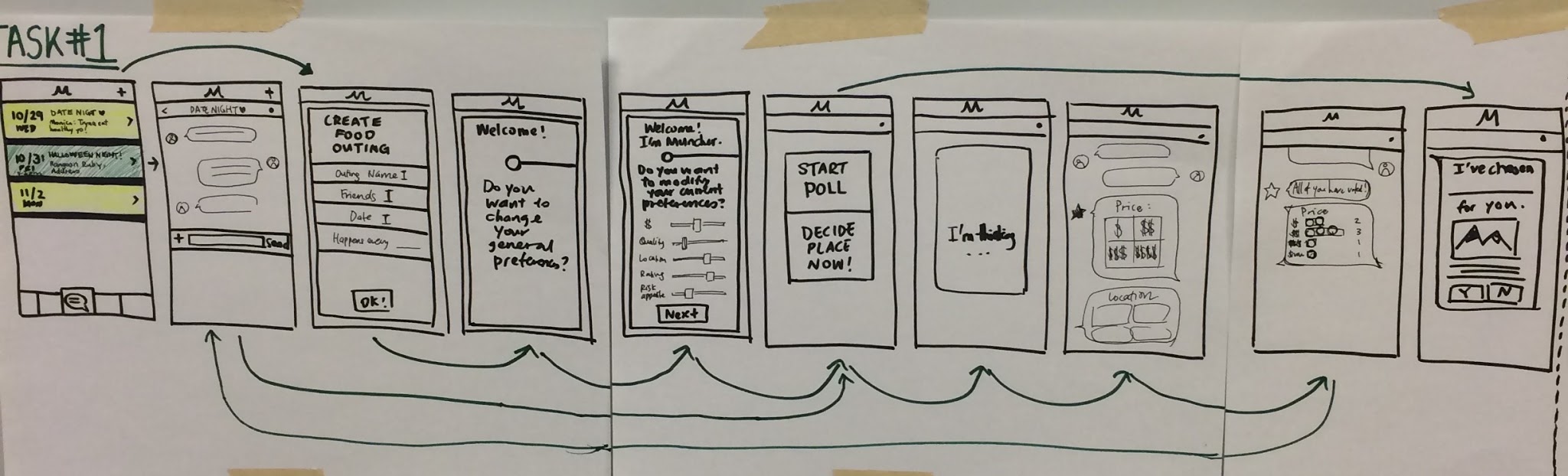 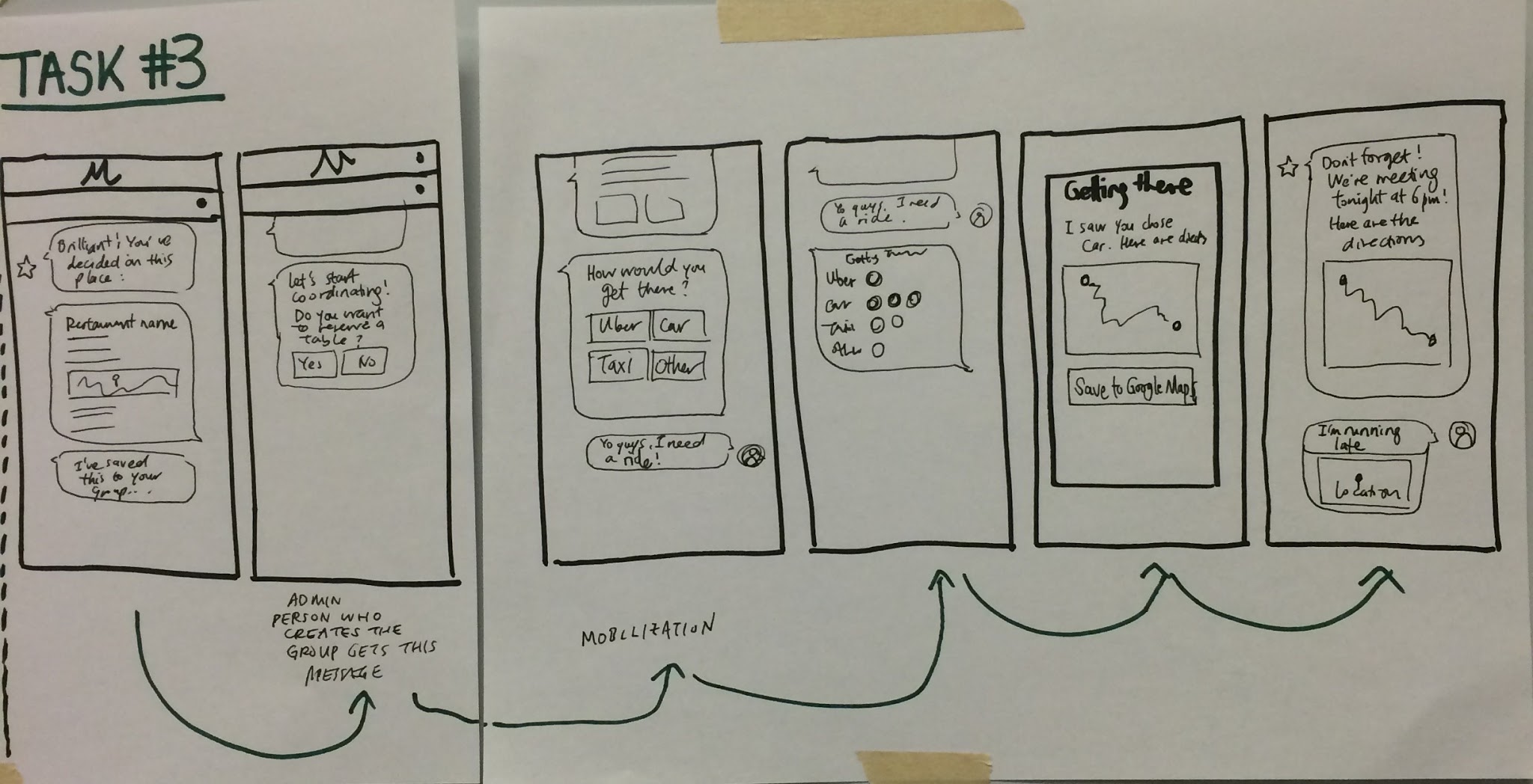 (+)  Reminder before outing
(-)  Multiple options instead of one
Our Results
Usability & intuitiveness
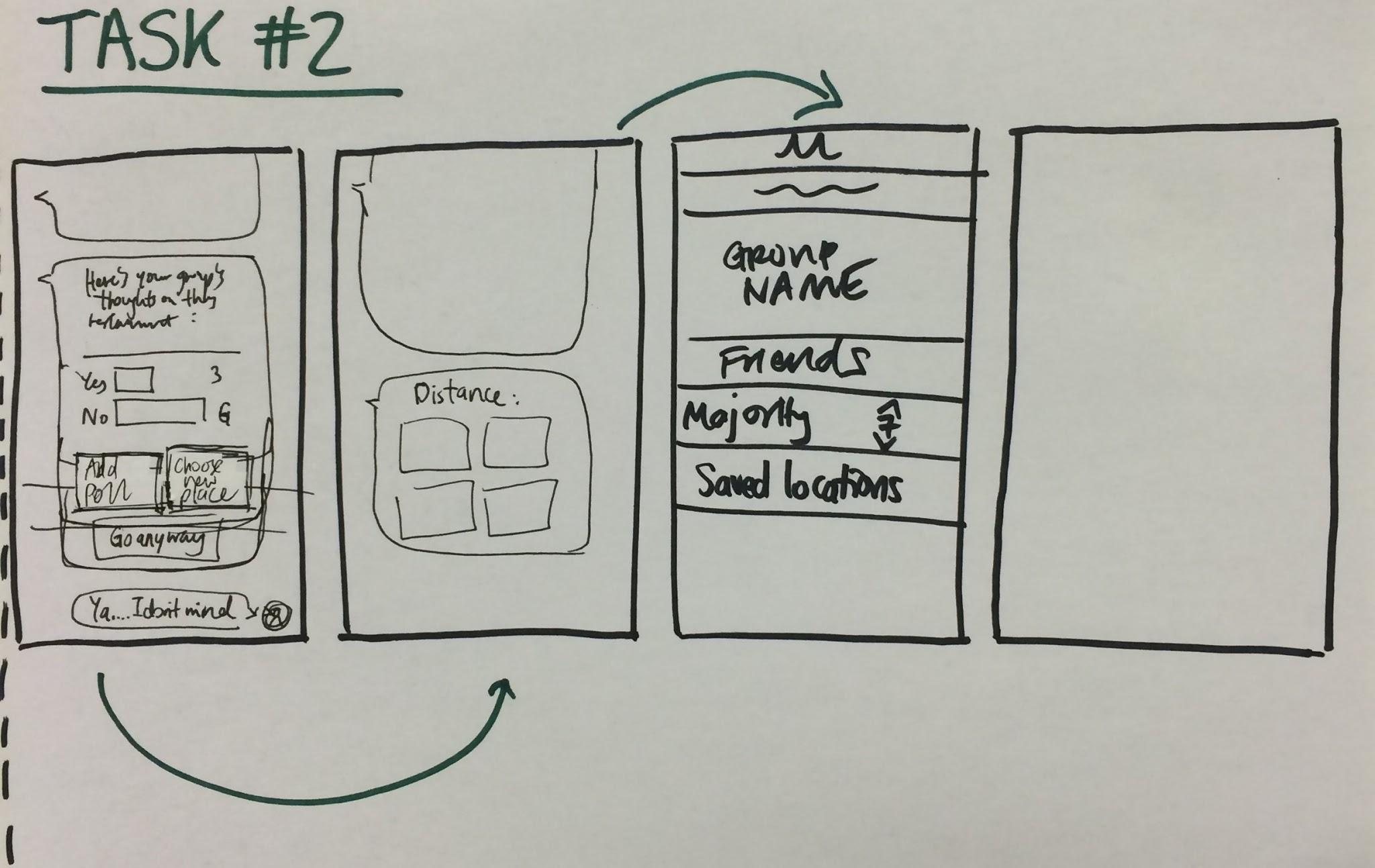 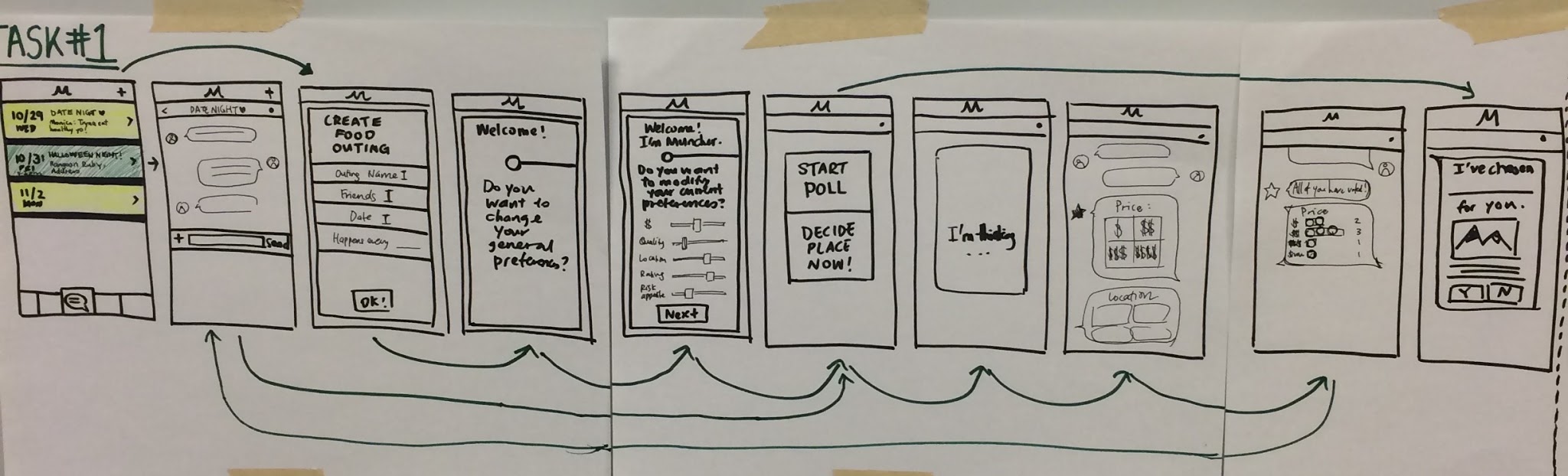 (-)  Users lost patience after a while
(-)  Navigation buttons are vague and confusing
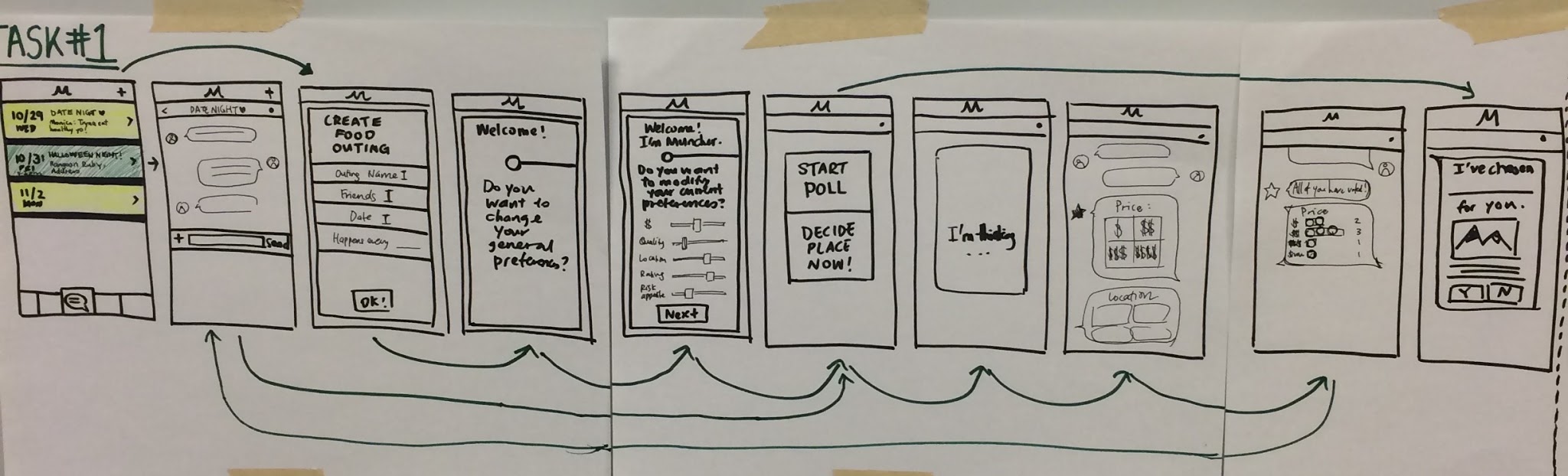 Our Results
Personality
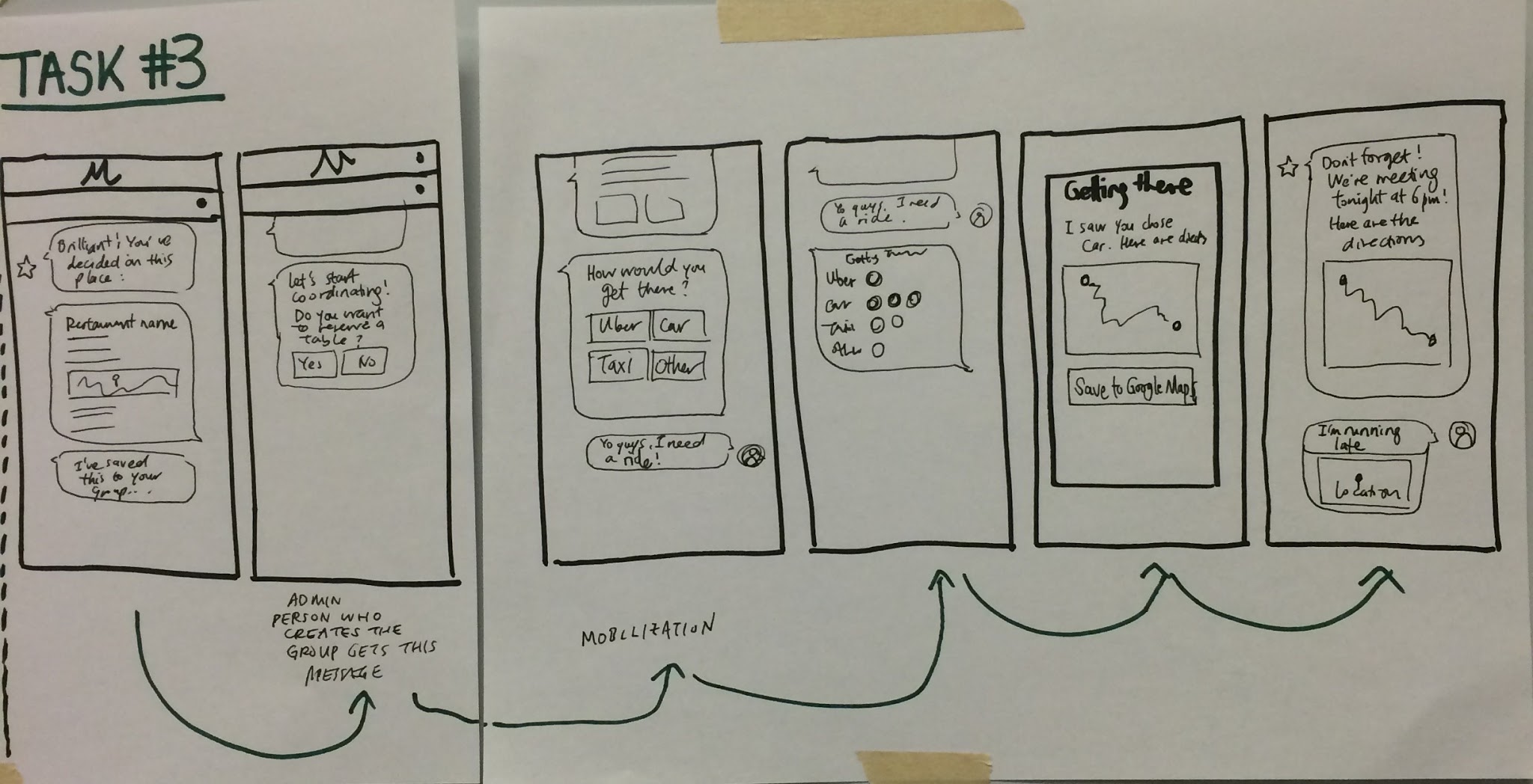 (+)  Users really like how someone else  made the decisions
(-)  The human aspect was not yet very obvious
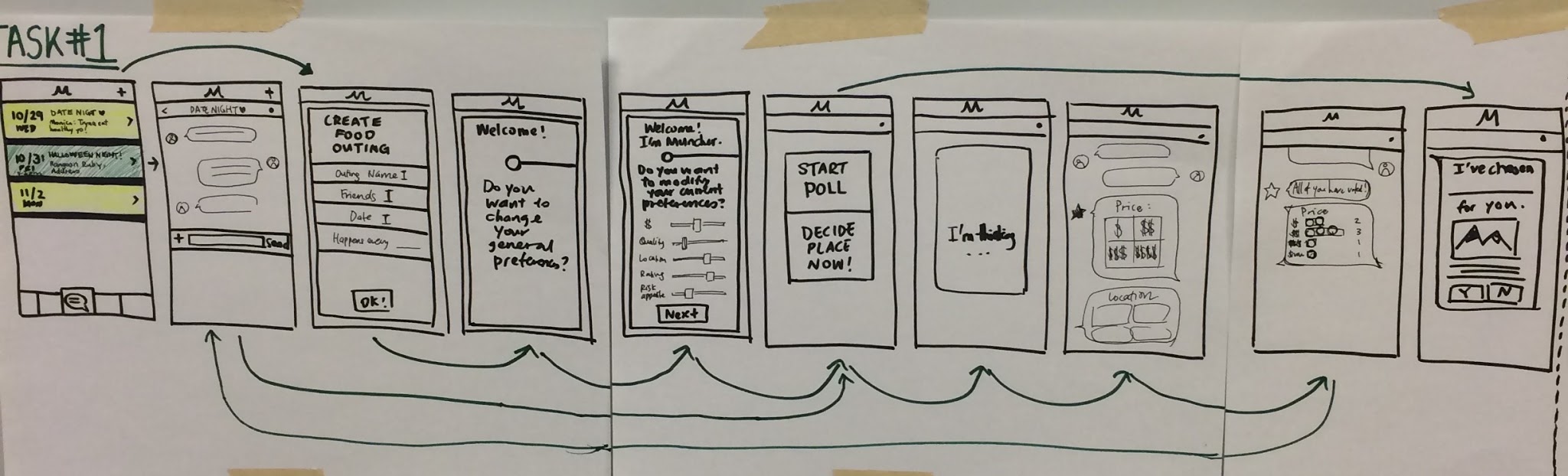 7.

UI Changes
Suggested from prototype testing
Things to improve
Personality
Make the human aspect of the genie more immediately apparent
Usability
Shorten the user flow, and reduce number of cycles
Usefulness
Provide multiple options at the decision screen, instead of 1
Summary
Key Takeaways
1.
Concept sketching our app led to implementing human AI in messaging
2.
User testing gave us key, actionable insights
3.
Streamlining process flows will be key to improve usability
[Speaker Notes: concept sketching led to implementing human AI in messagin 
user testing gave us raw, actionable insights]
thanks!
Any questions?